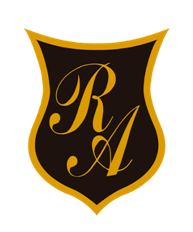 DEPARTAMENTO DE ORIENTACIÓN1º- 2º BÁSICOS
Colegio República Argentina10 AL 21  de agosto Katerina Durán Gallegos
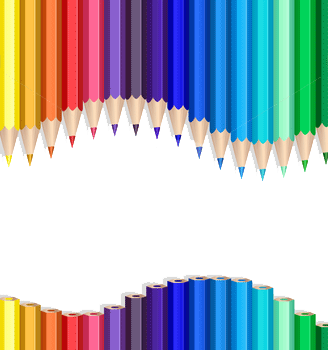 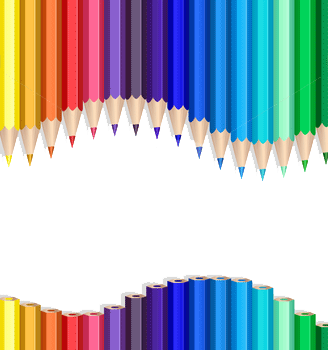 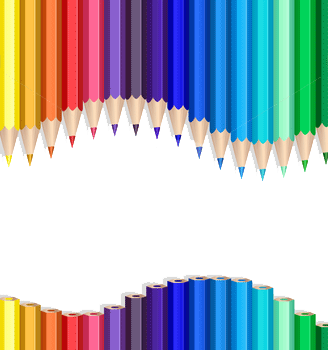 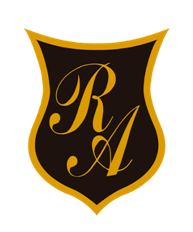 O.A.4 Identificar y practicar, en forma guiada, conductas protectoras y de autocuidado en relación a:
› rutinas de higiene
        › actividades de descanso, recreación      .       y  actividad física
        › hábitos de alimentación
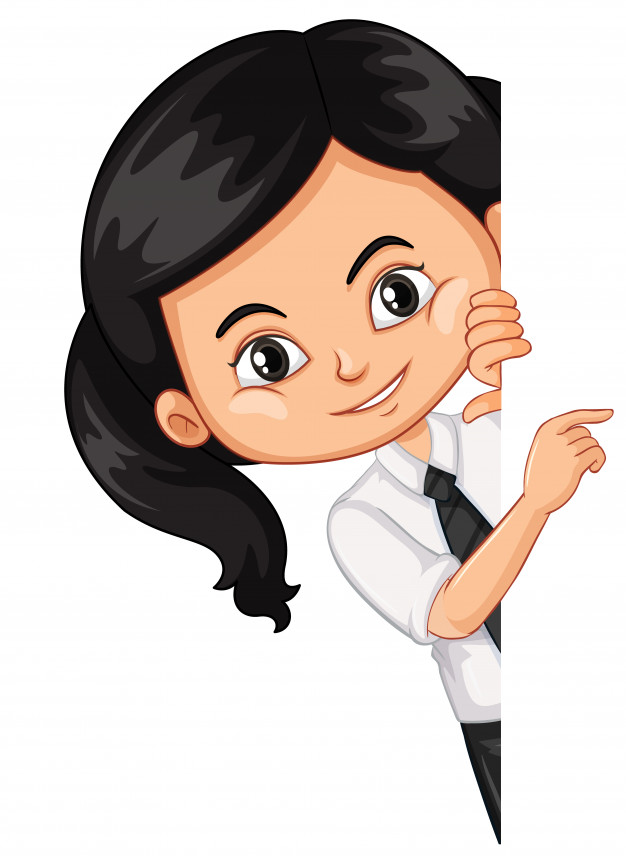 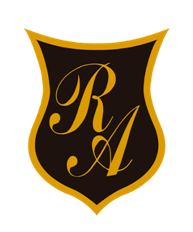 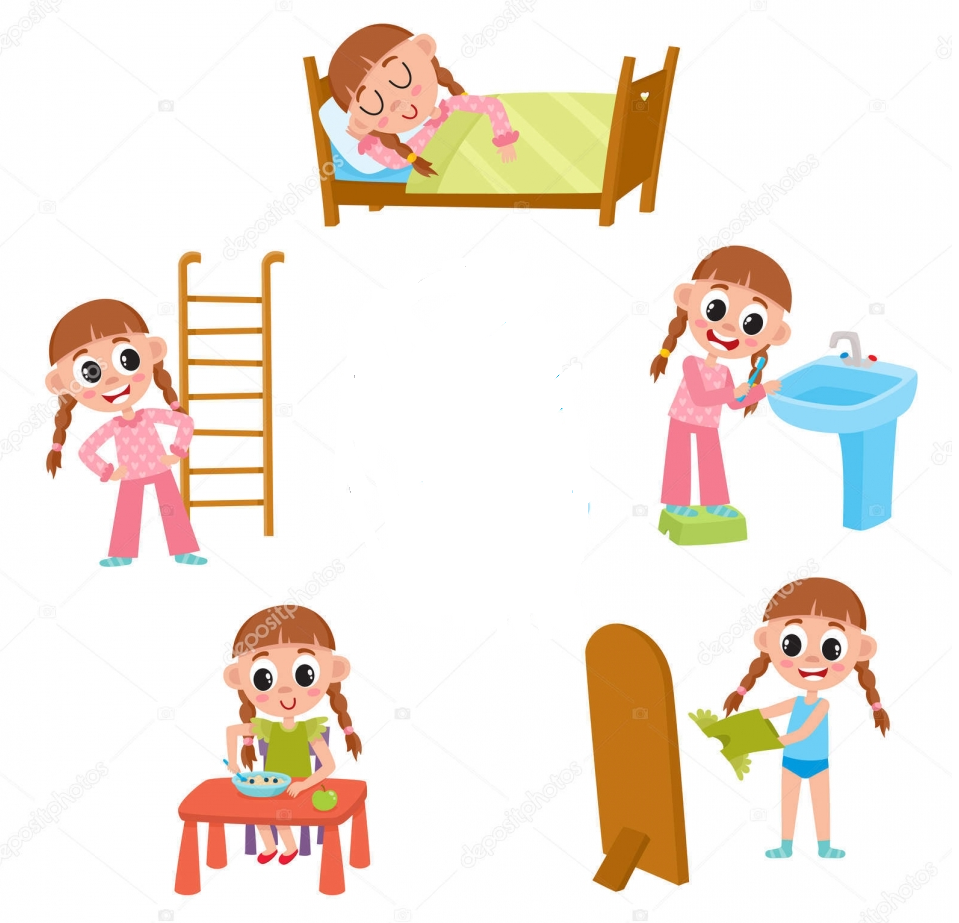 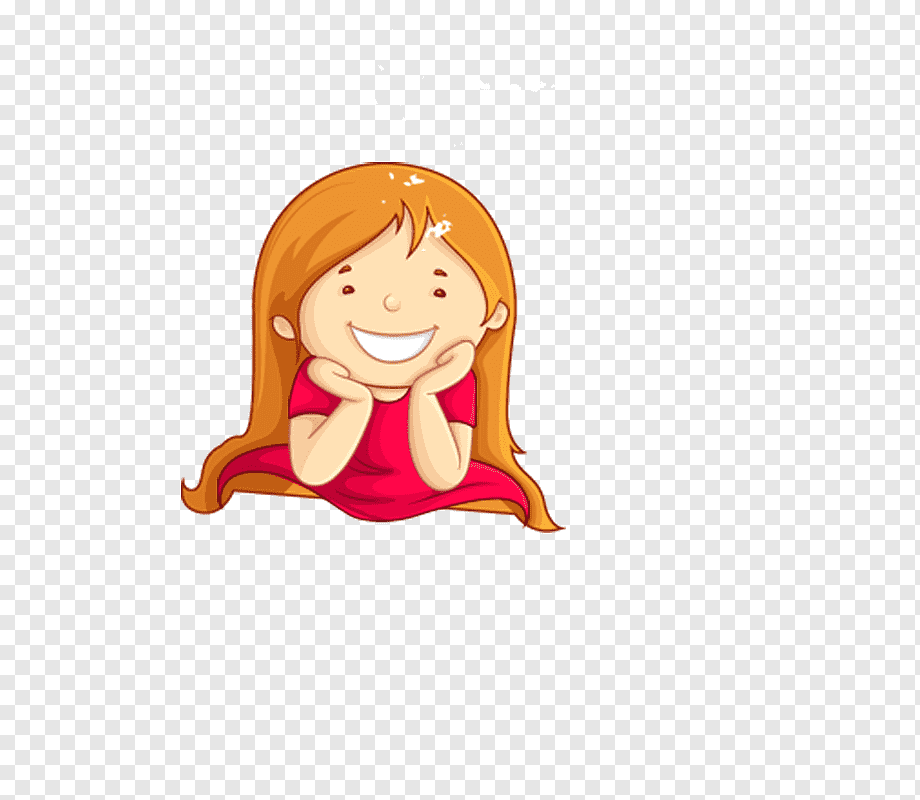 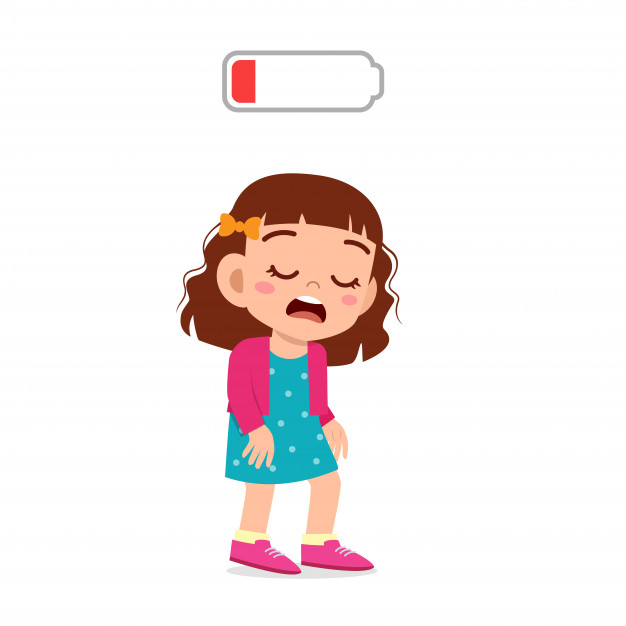 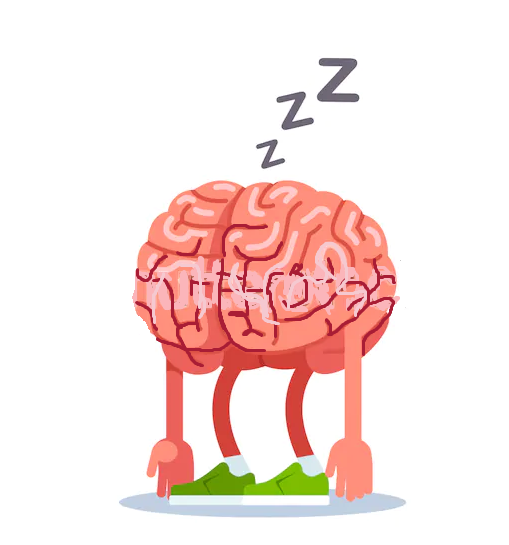 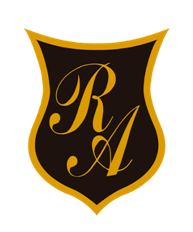 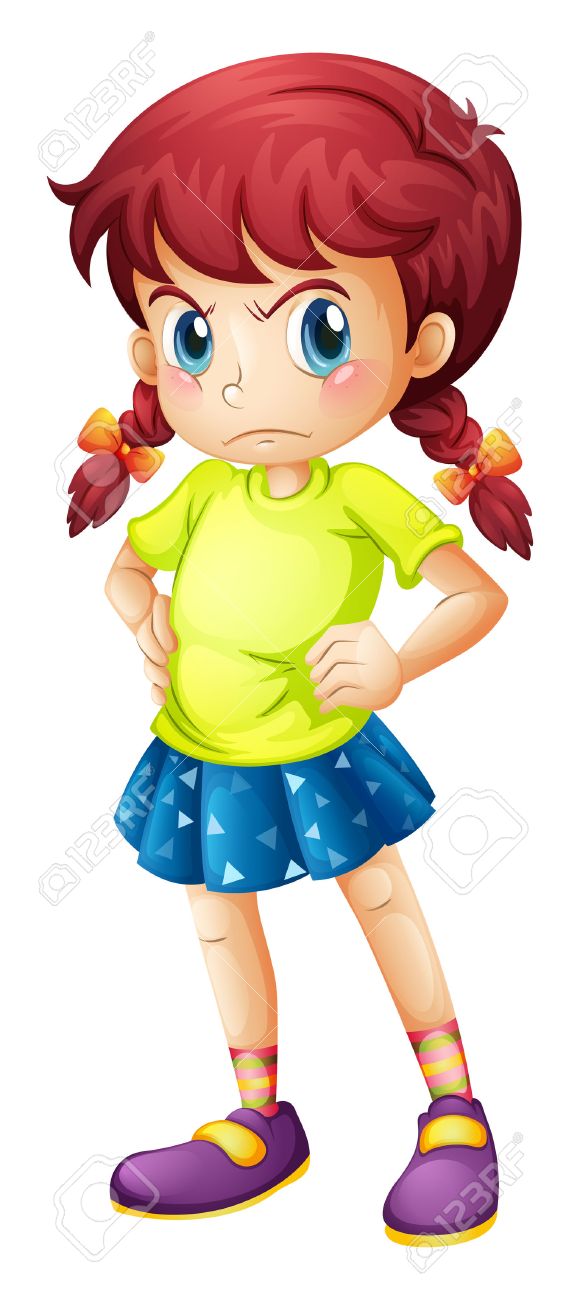 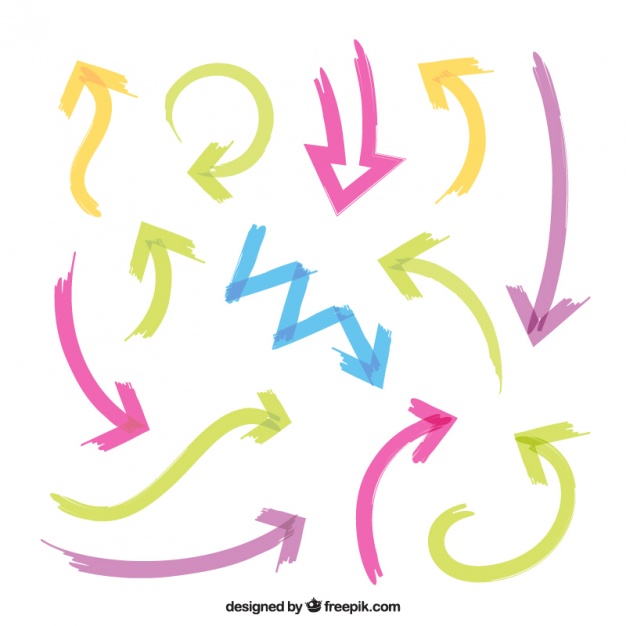 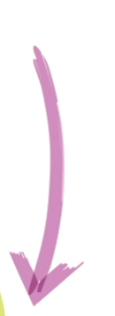 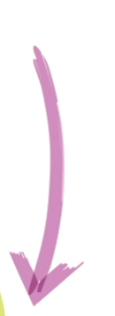 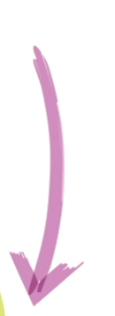 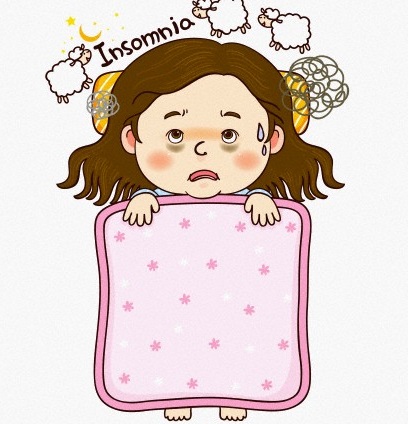 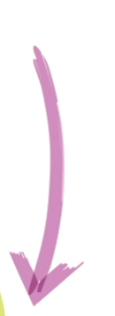 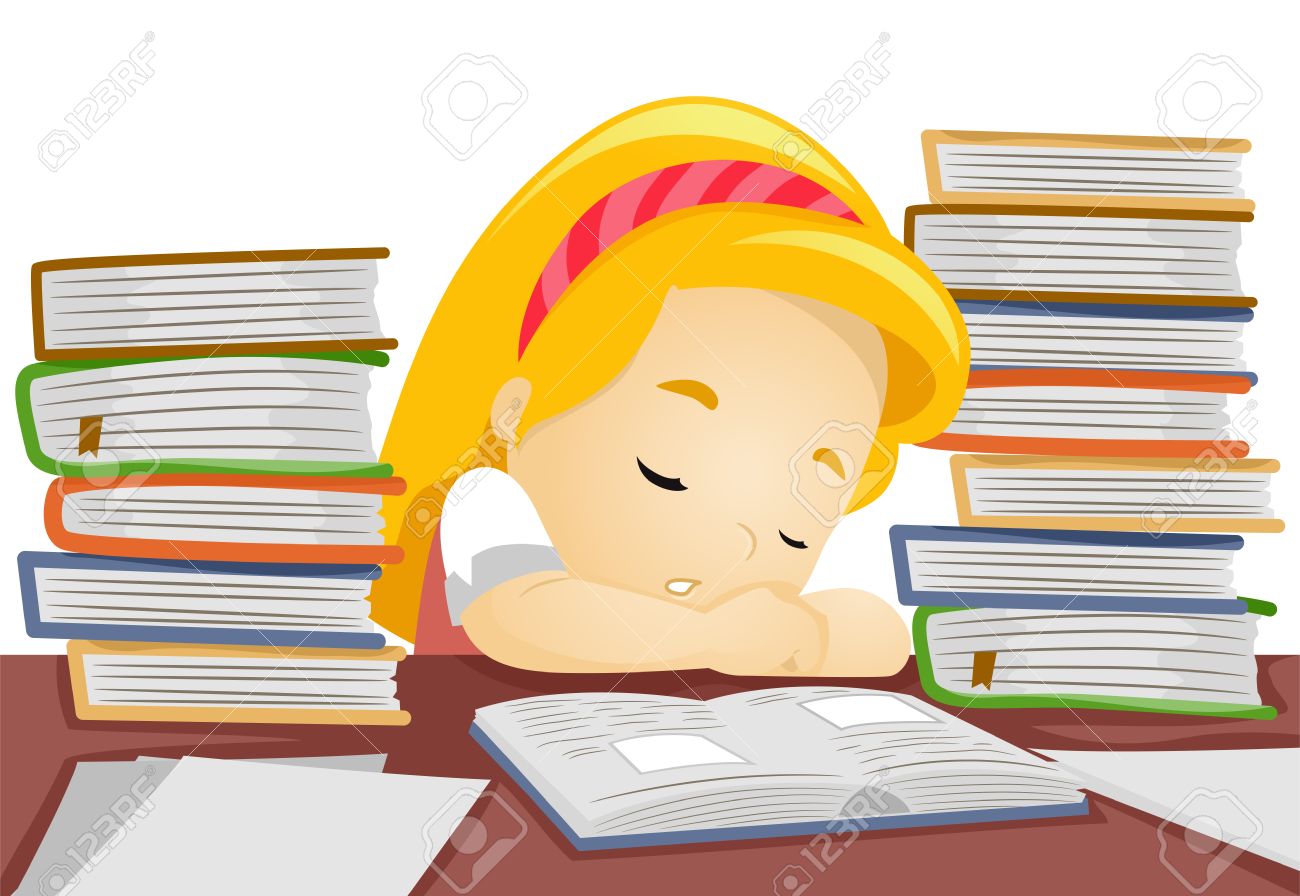 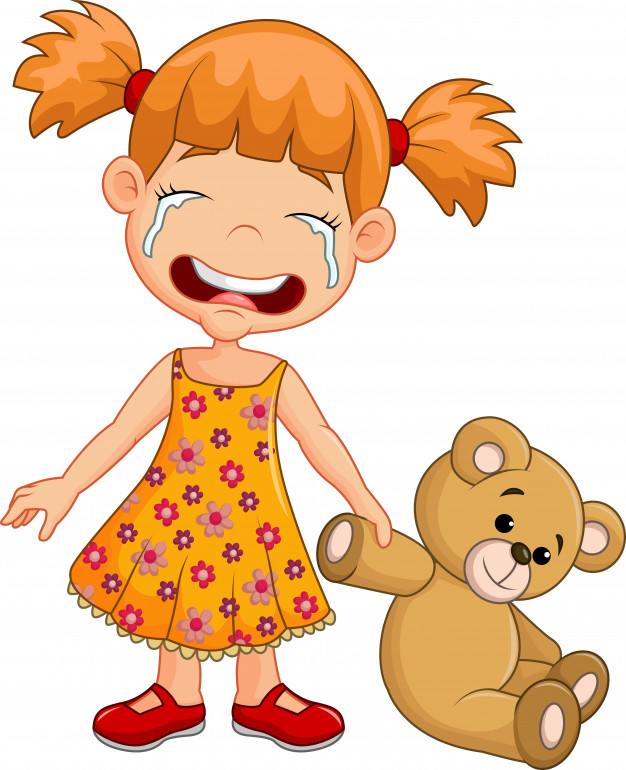 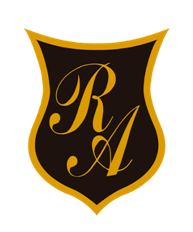 DESCANSO
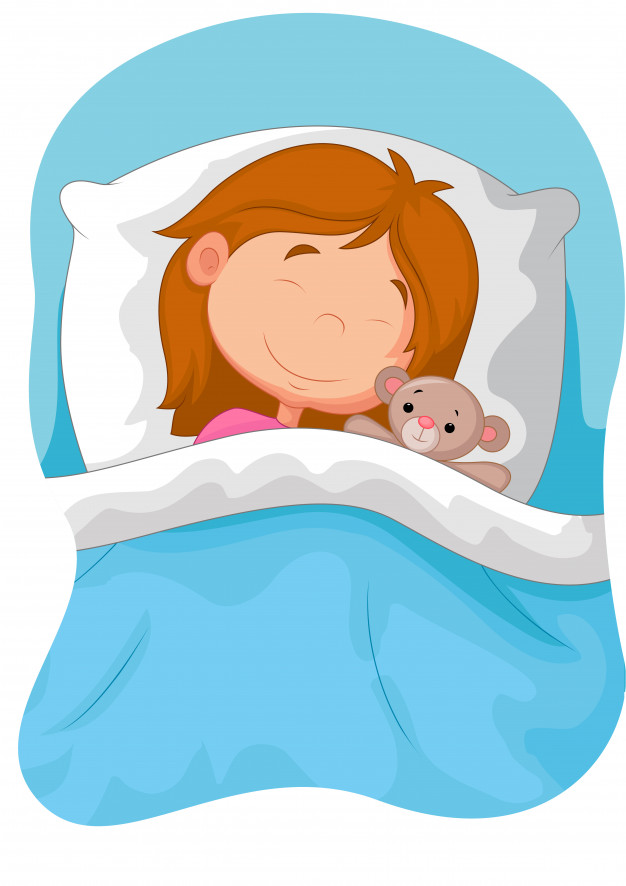 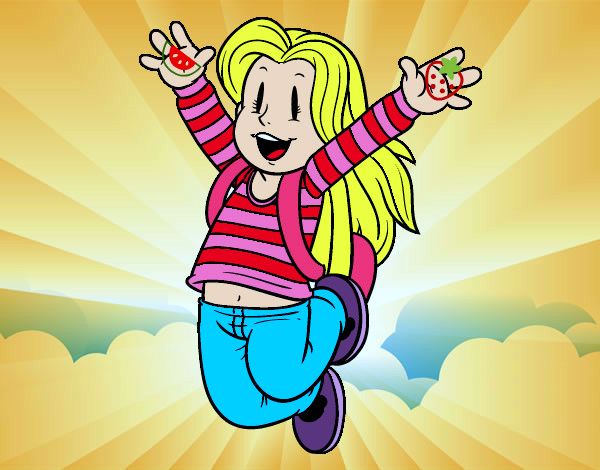 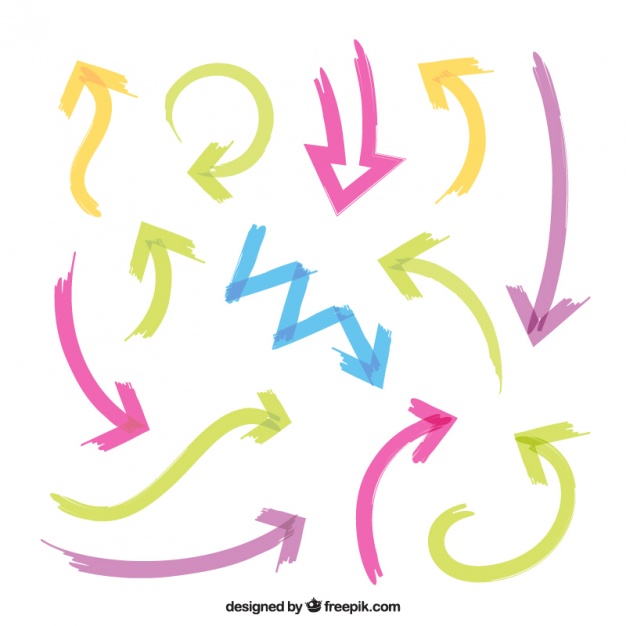 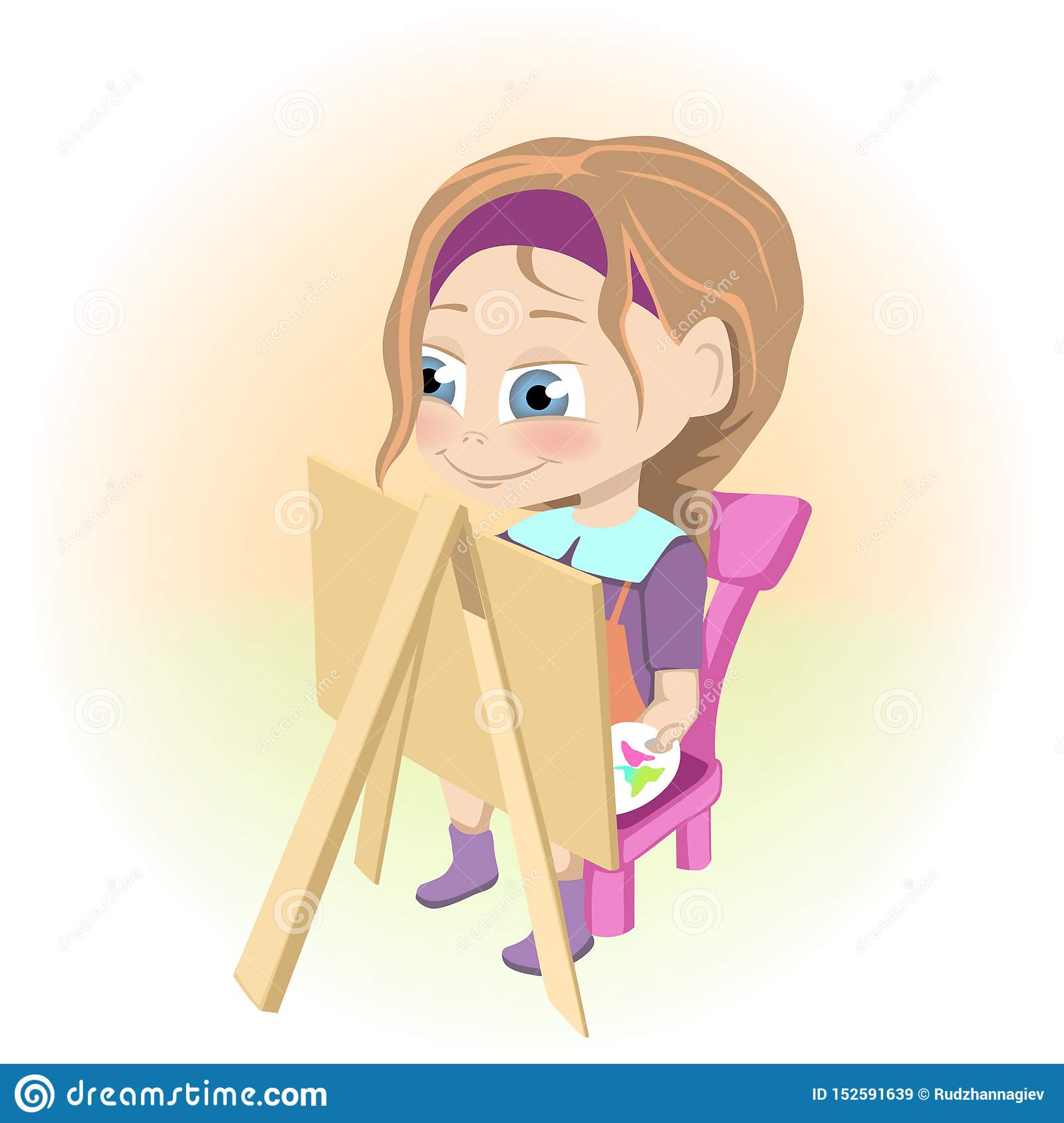 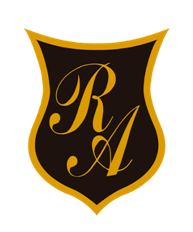 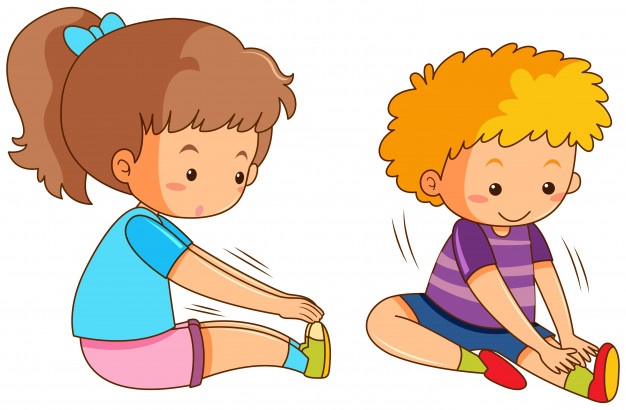 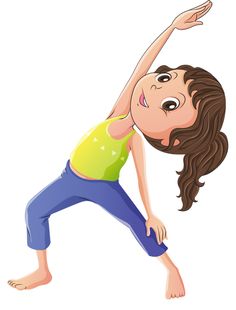 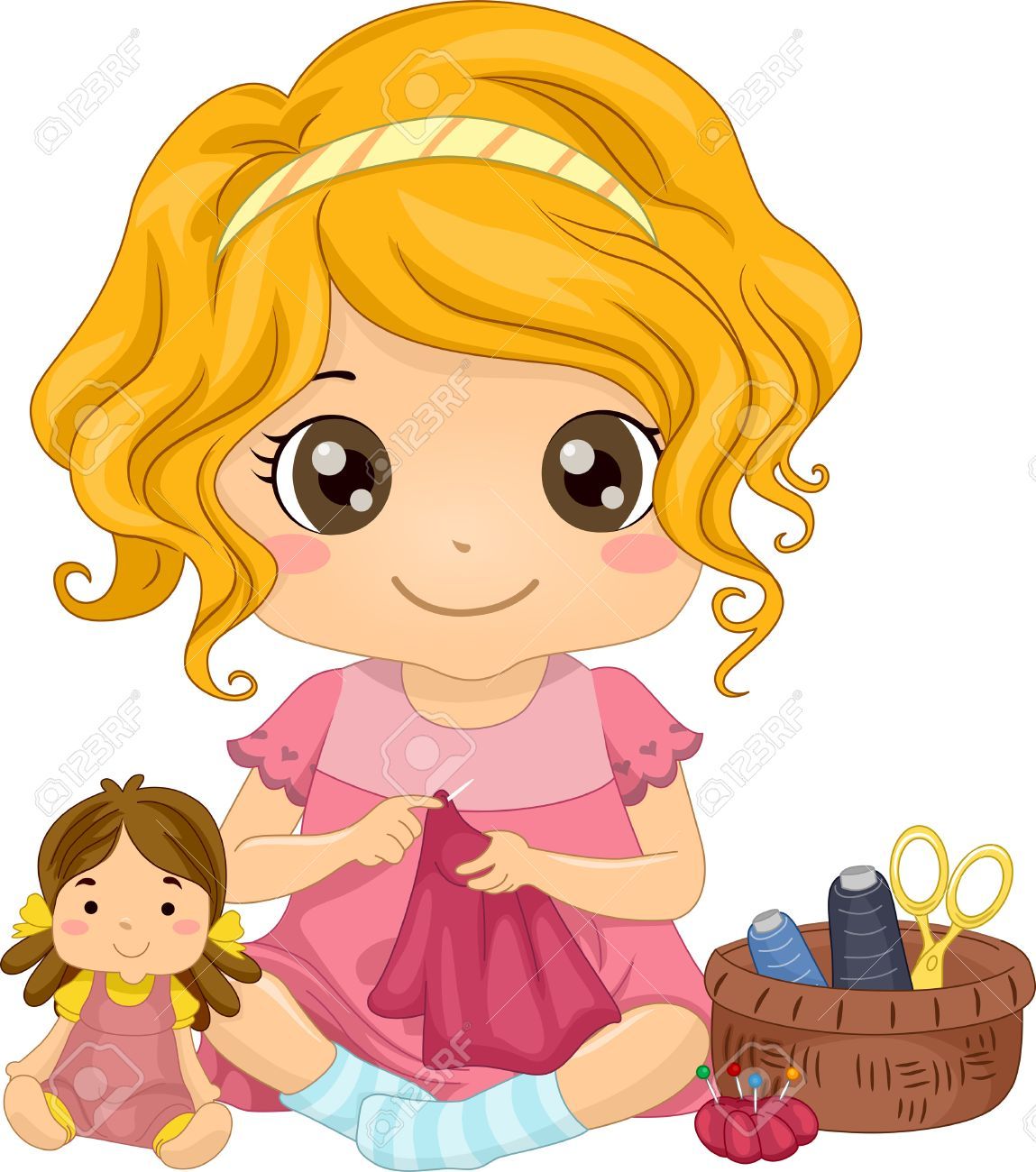 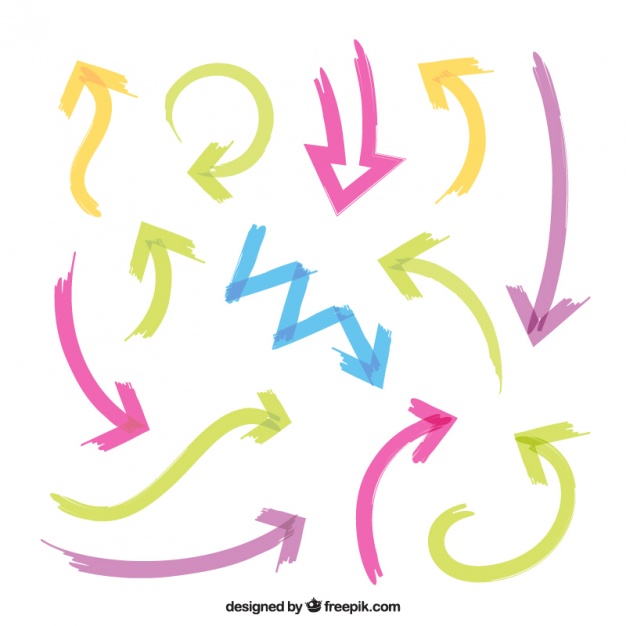 ACTIVIDAD
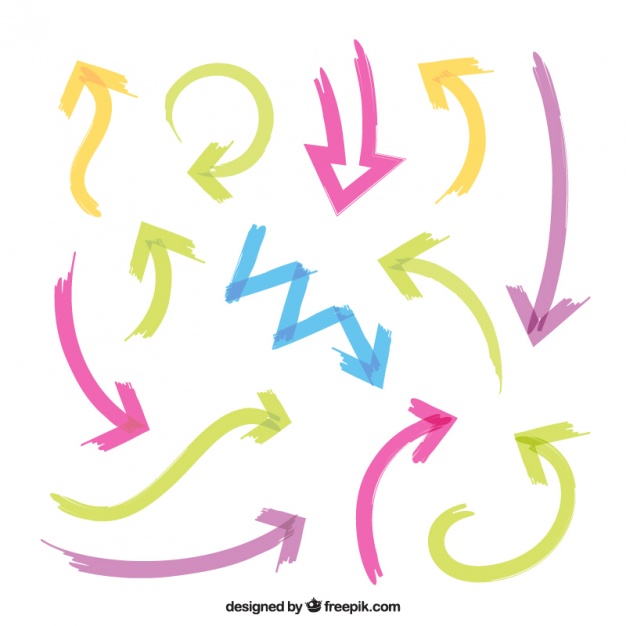 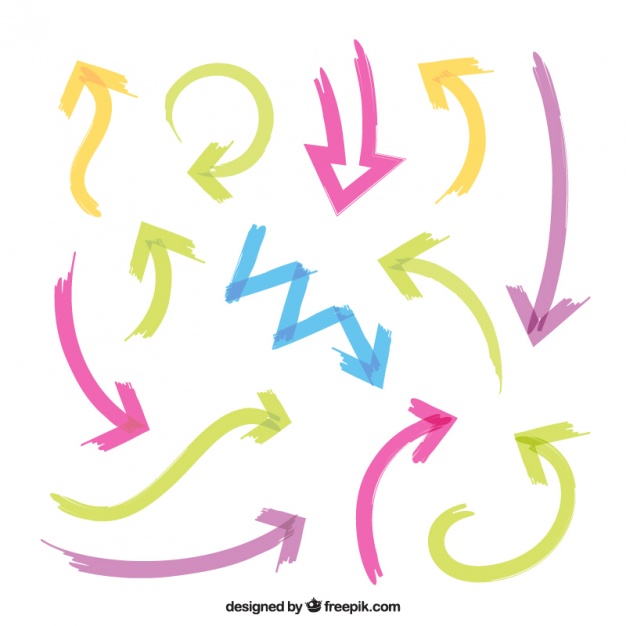 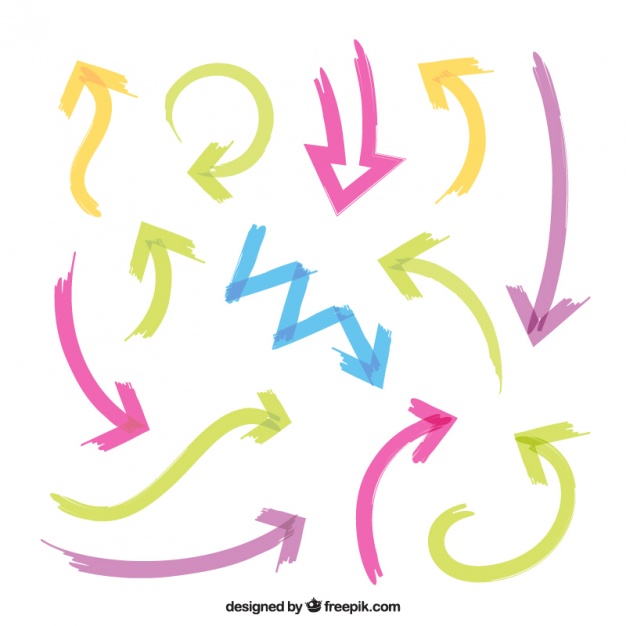 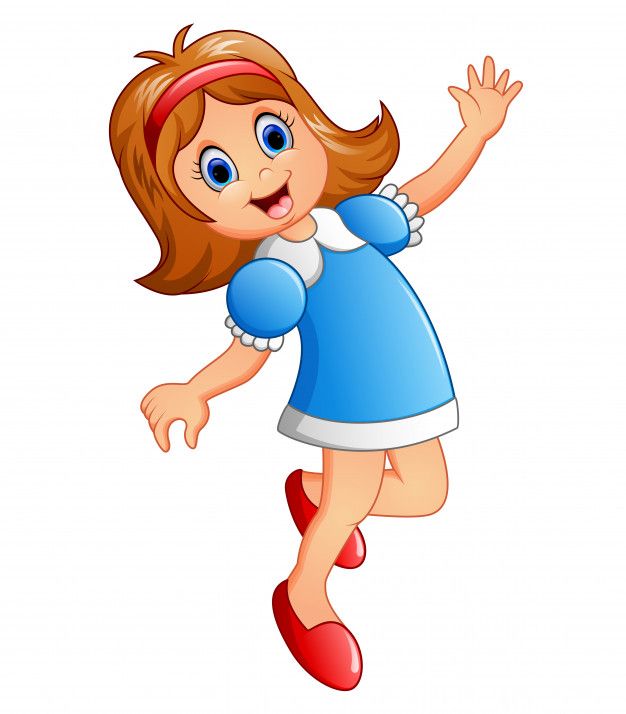 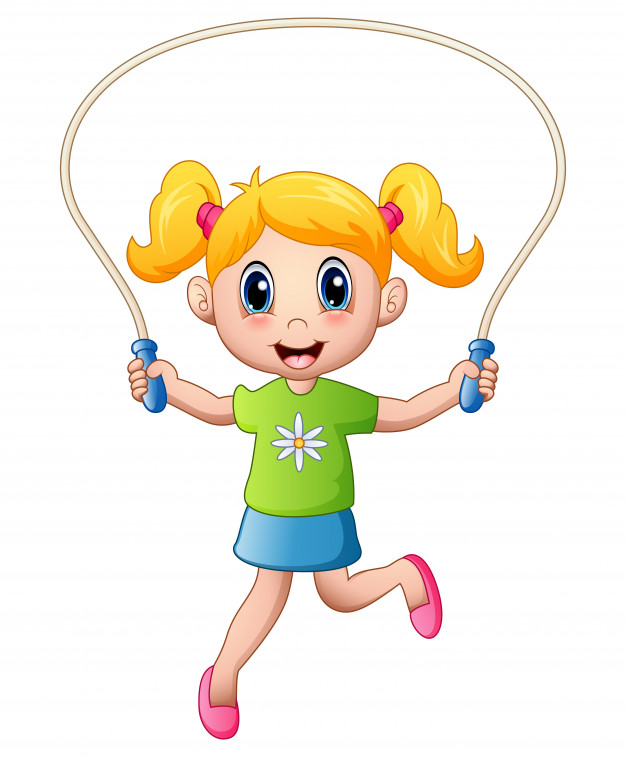 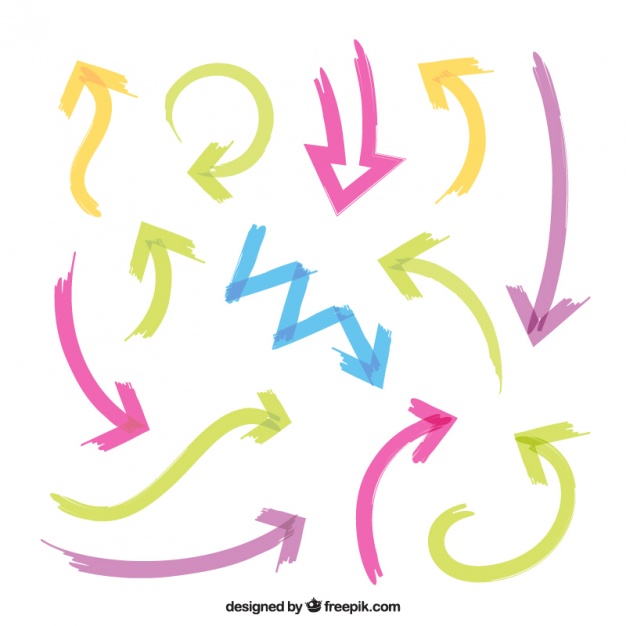 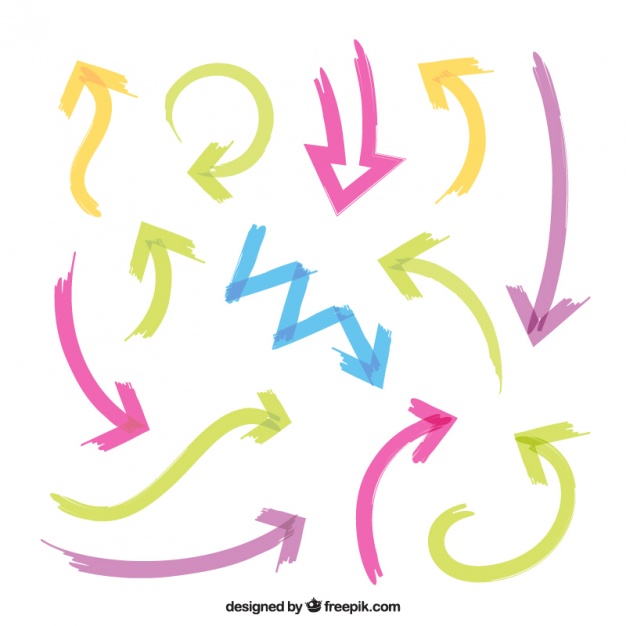 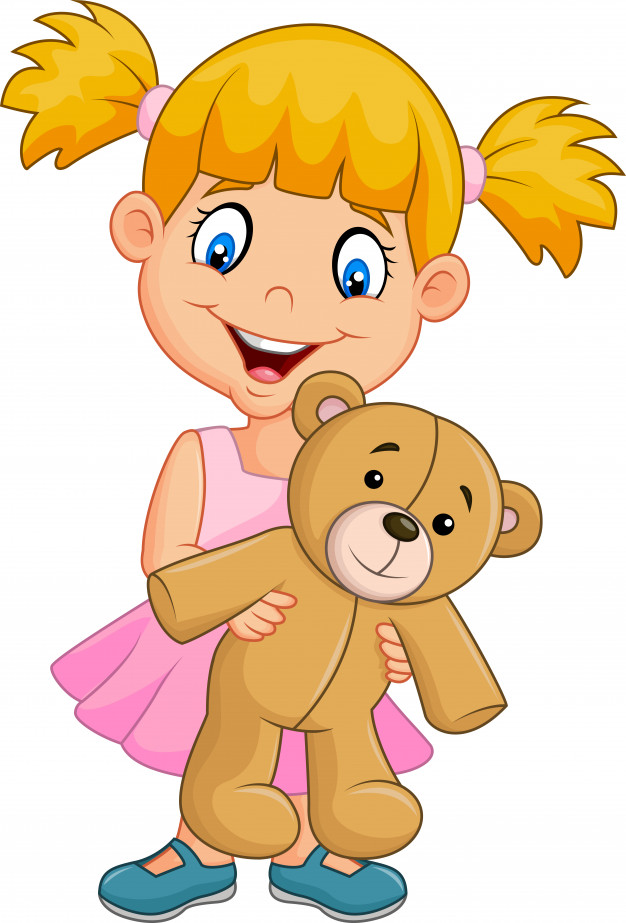 Y VIDA SALUDABLE
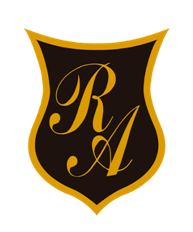 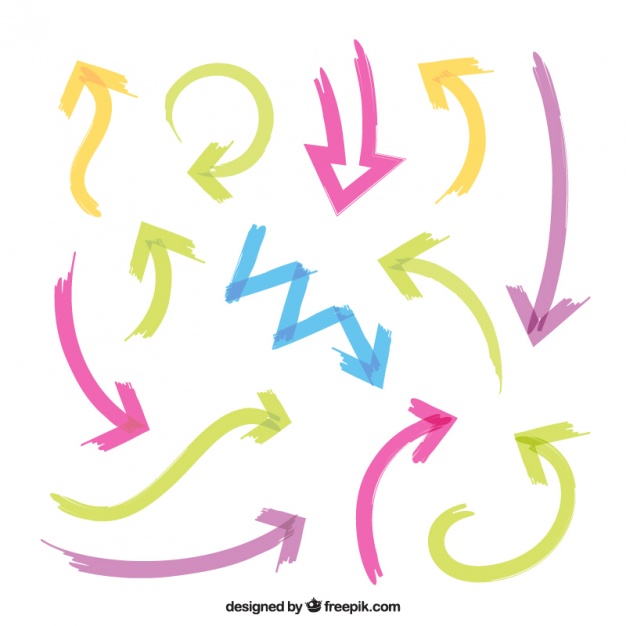 LA VIDA SALUDABLE Y LOS BENEFICIOS PARA MI SALUD
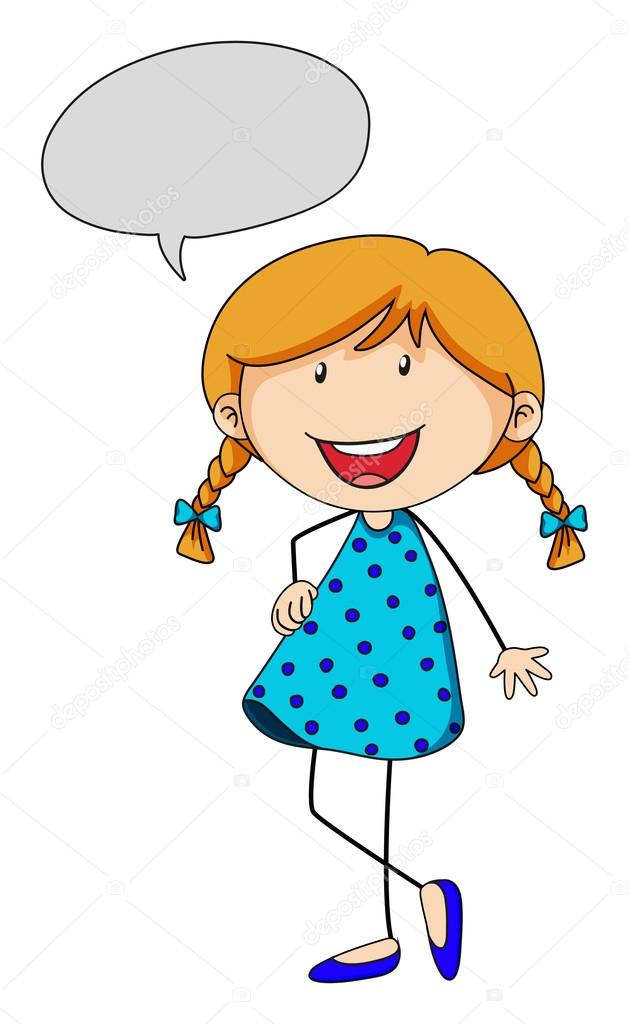 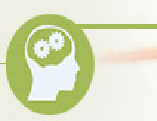 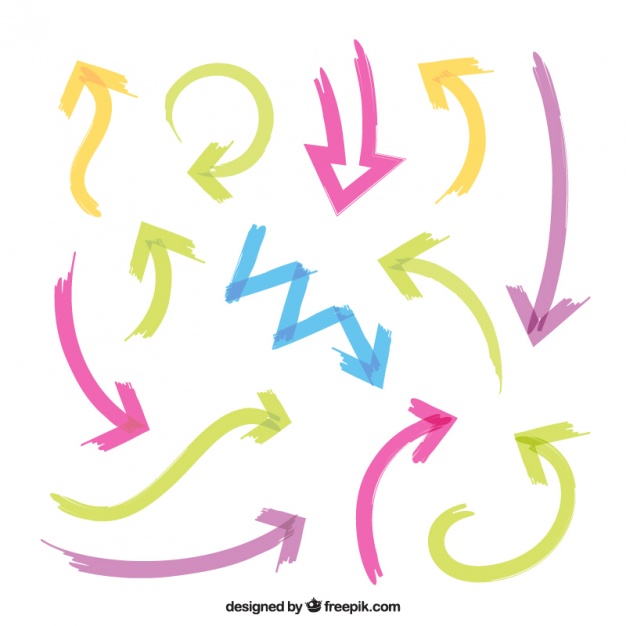 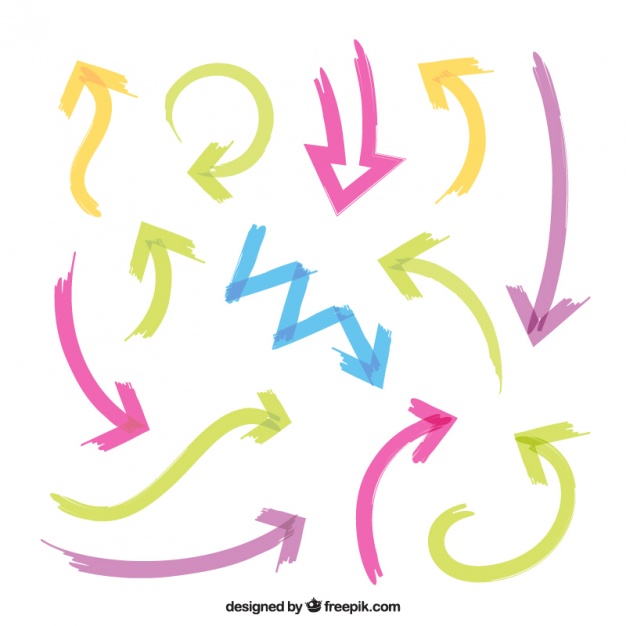 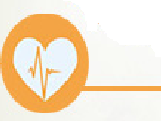 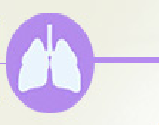 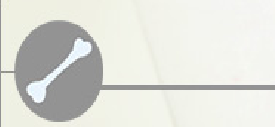 AL I
MENTACIÓN 

SALUDABLE
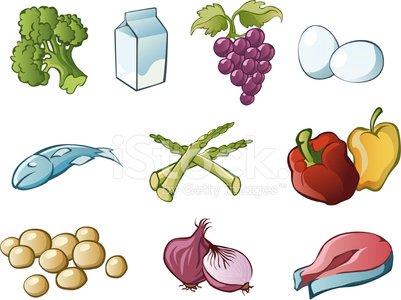 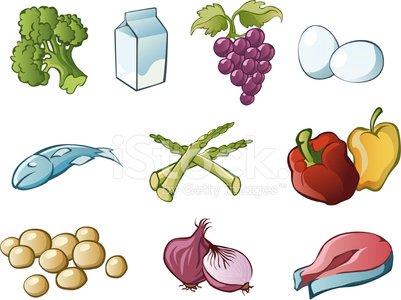 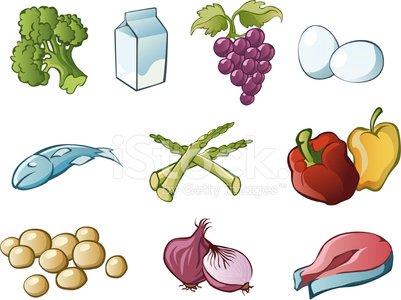 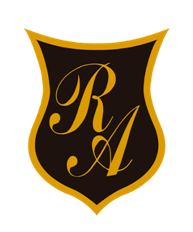 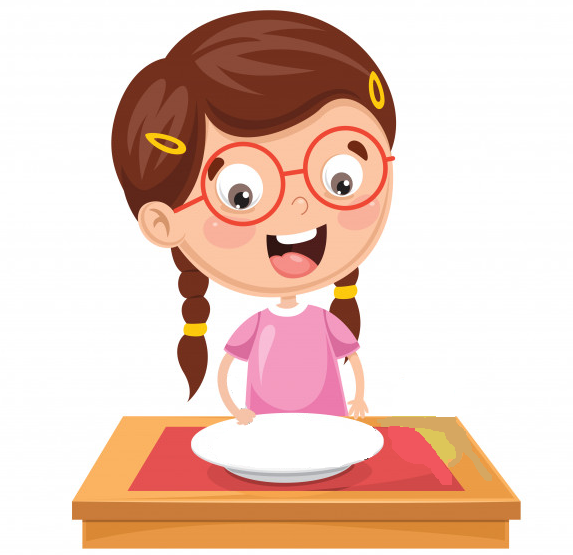 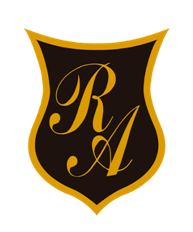 ALIMENTOS NO SALUDABLES
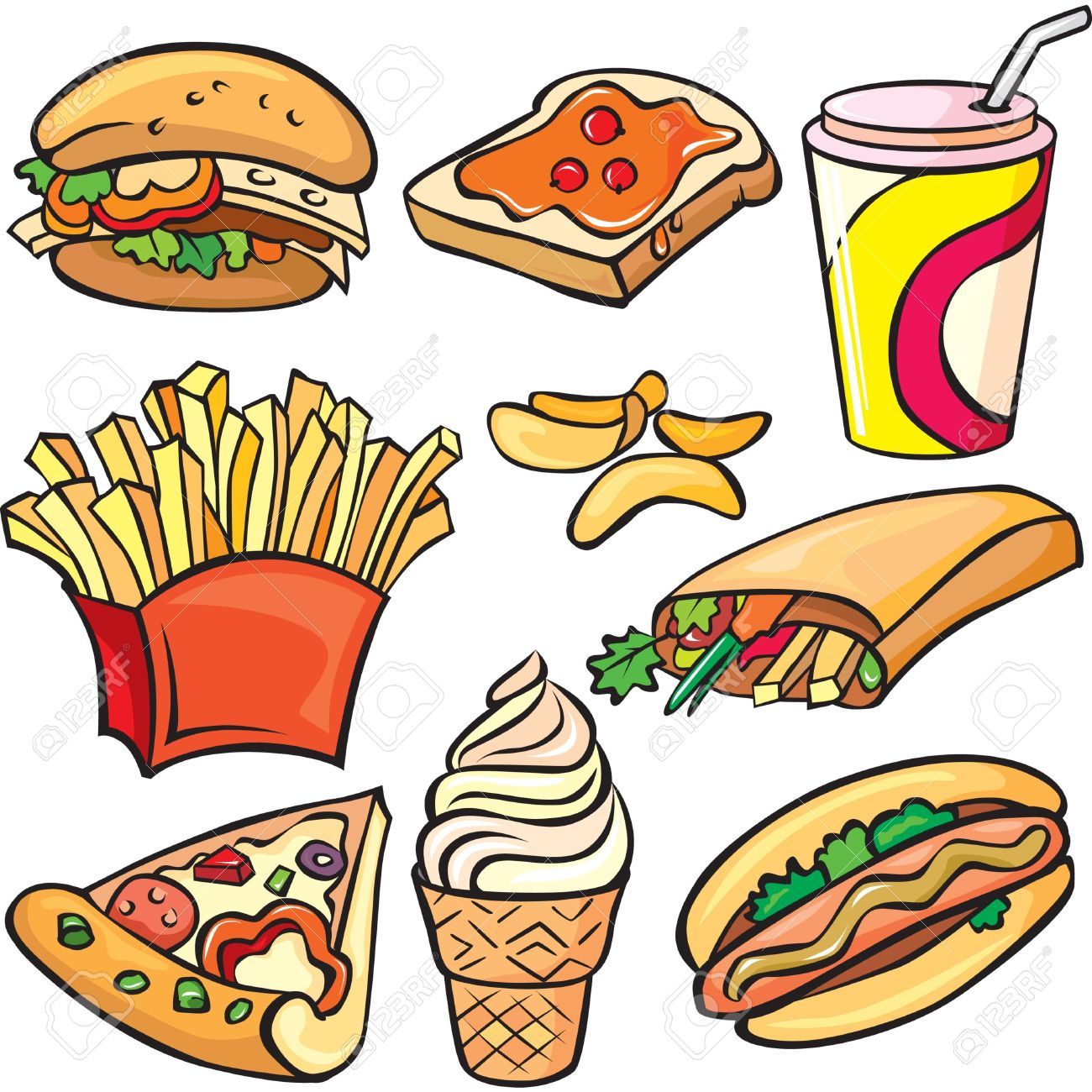 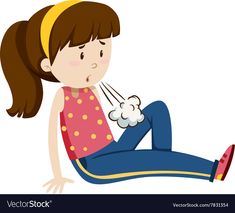 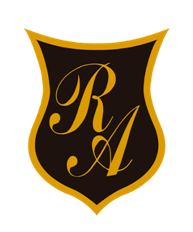 ¡Yo cuido mi salud!
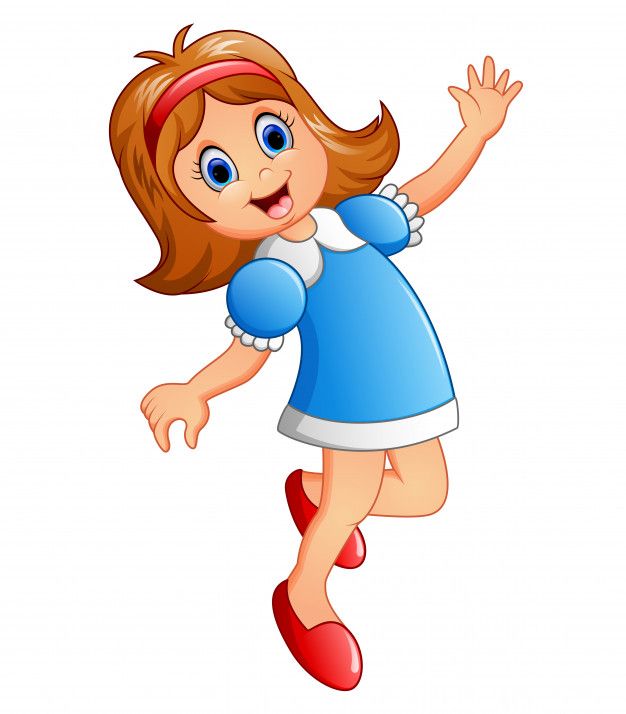